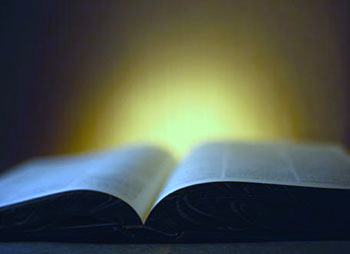 God’s  Promise  for the week
“He redeems your life from destruction, he crowns you with kindness and compassion.”
                              (Ps 103:4)
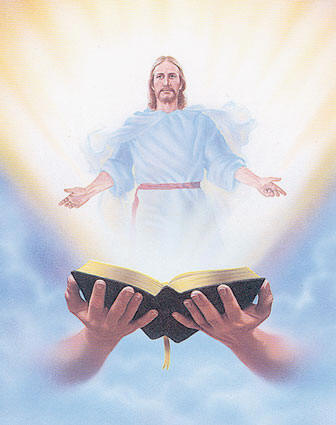 Welcome
Guest
ANNOUNCEMENTS
Feb. 17, 2017
March 2017MAGNIFICAT ISSUE
is available for 
distribution tonight 
at the Auditorium.
TEACHINGS
Shepherd's Training - LSS 1- 45
 Basic Bible Seminar - LSS 1- 46B
 Christian Parenting - LSS 1-47
Sat., Feb. 18, 2017,  1- 6 pm
 @ DMP Classrooms
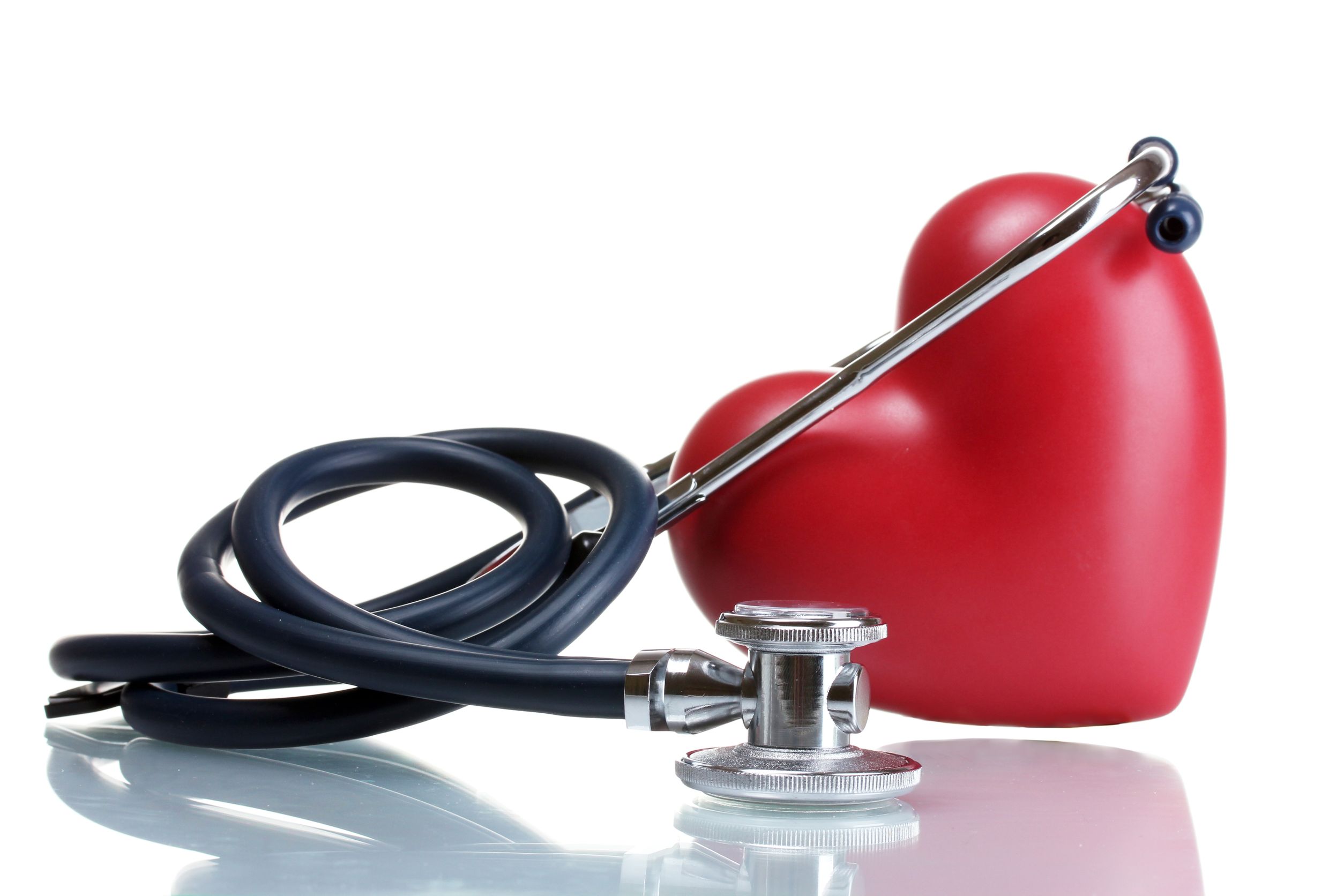 Health & Wellness 
Awareness day
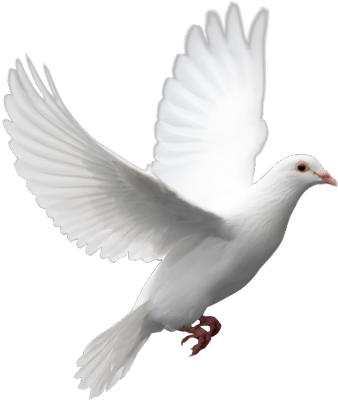 Every first Friday at DMP
 auditorium during fellowship.
[Speaker Notes: Free medical consultations, blood pressure and blood sugar screenings and health tips to be provided by volunteer medical professionals Every First Friday.
Begins on Friday, February 3, 2017]
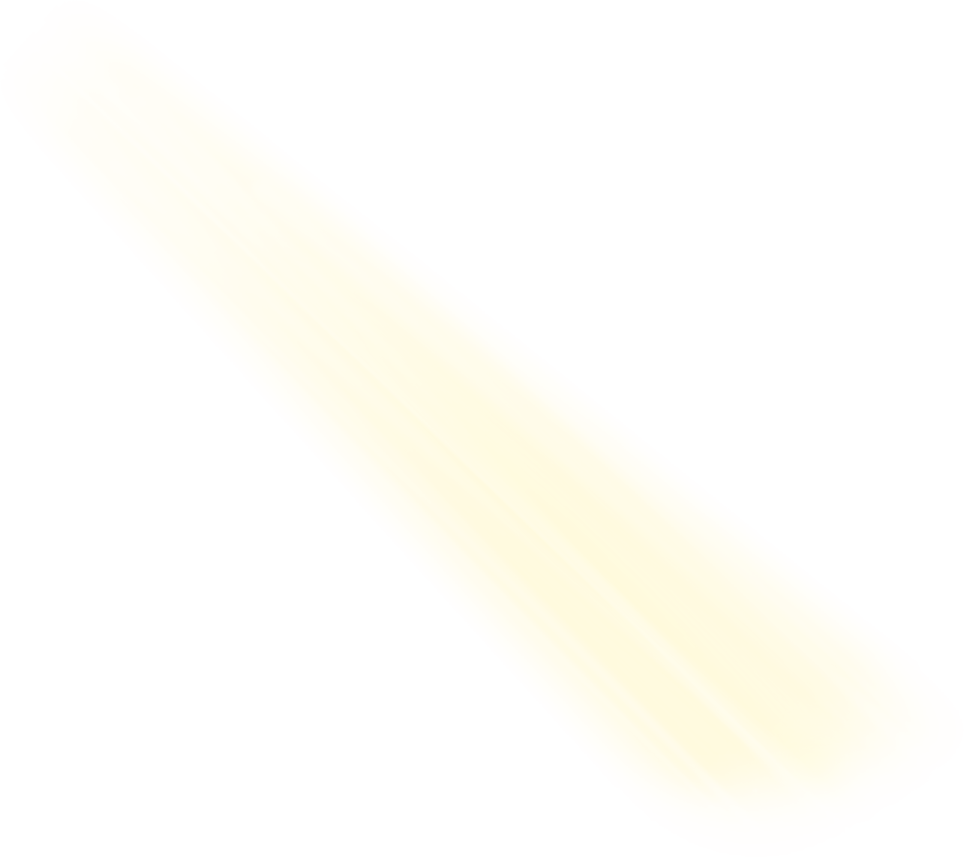 Life in the Spirit
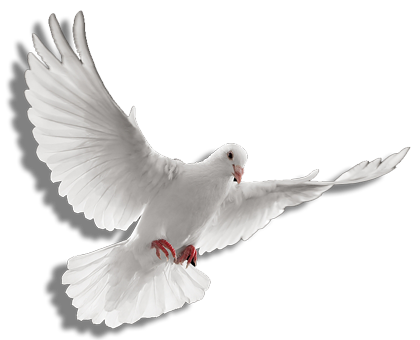 Seminar #47
March 31-April 2, 2017
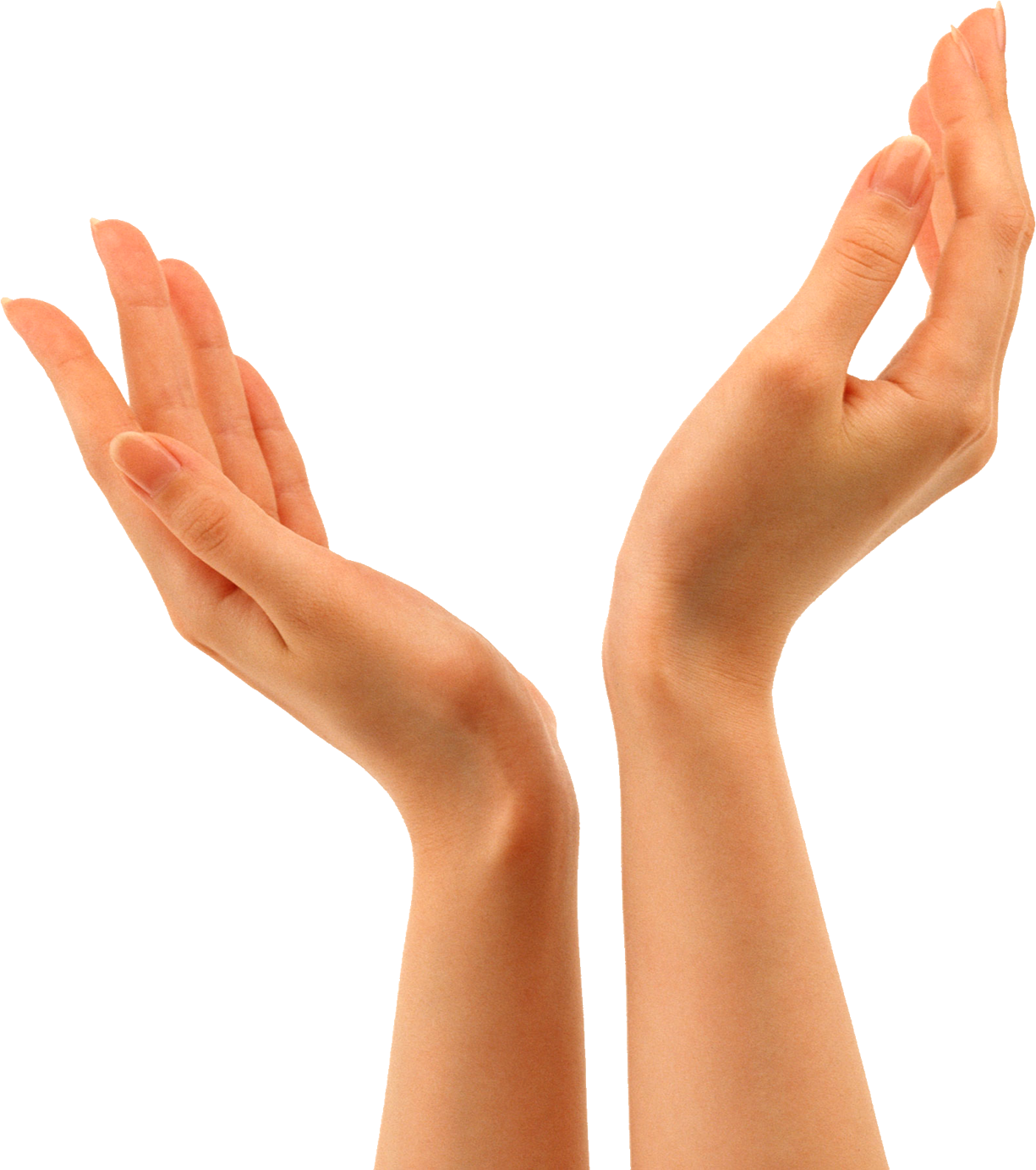 Salubungan / Acquaintance – Mar 3
   Registration is Now Open 
   
   Contacts: 
    Manny & Nette Manguiat – elexman@hotmail.com, 
    Earl & Flo Manguiat - bldnewarklsa@gmail.com
Marshaling 
Schedule
Feb. 24, 2017
  Pastoral 
Apostolate
ORDERS
“You shall love your neighbor as yourself.”  
                         (Lv 19:8b)

“Love your enemies and pray for those who persecute you”.
                            (Mt 5:44)
DIRECTIONS
● Be slow to anger and 
    abound in kindness   
    always.
●  Forgive and make 
    amends.